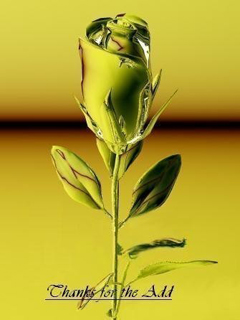 স্বাগতম
পরিচিতি
শিক্ষক
পাঠ
লাকী গোস্বামী
প্রভাষক, পদার্থ বিদ্যা, 
হোসেনপুর কলেজ।
শ্রেণিঃএকাদশ

বিষয়ঃপদার্থ

অধ্যায়ঃভেক্টর
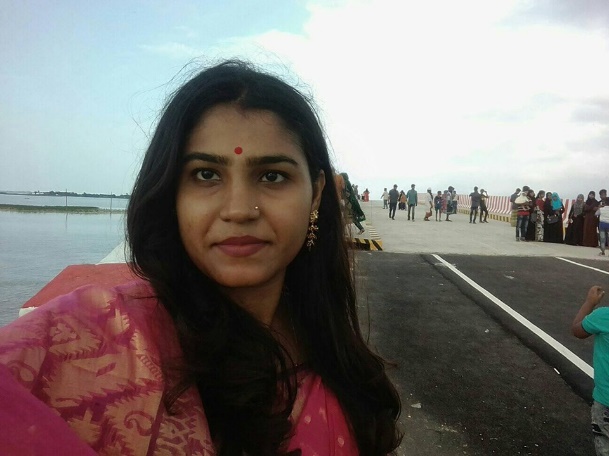 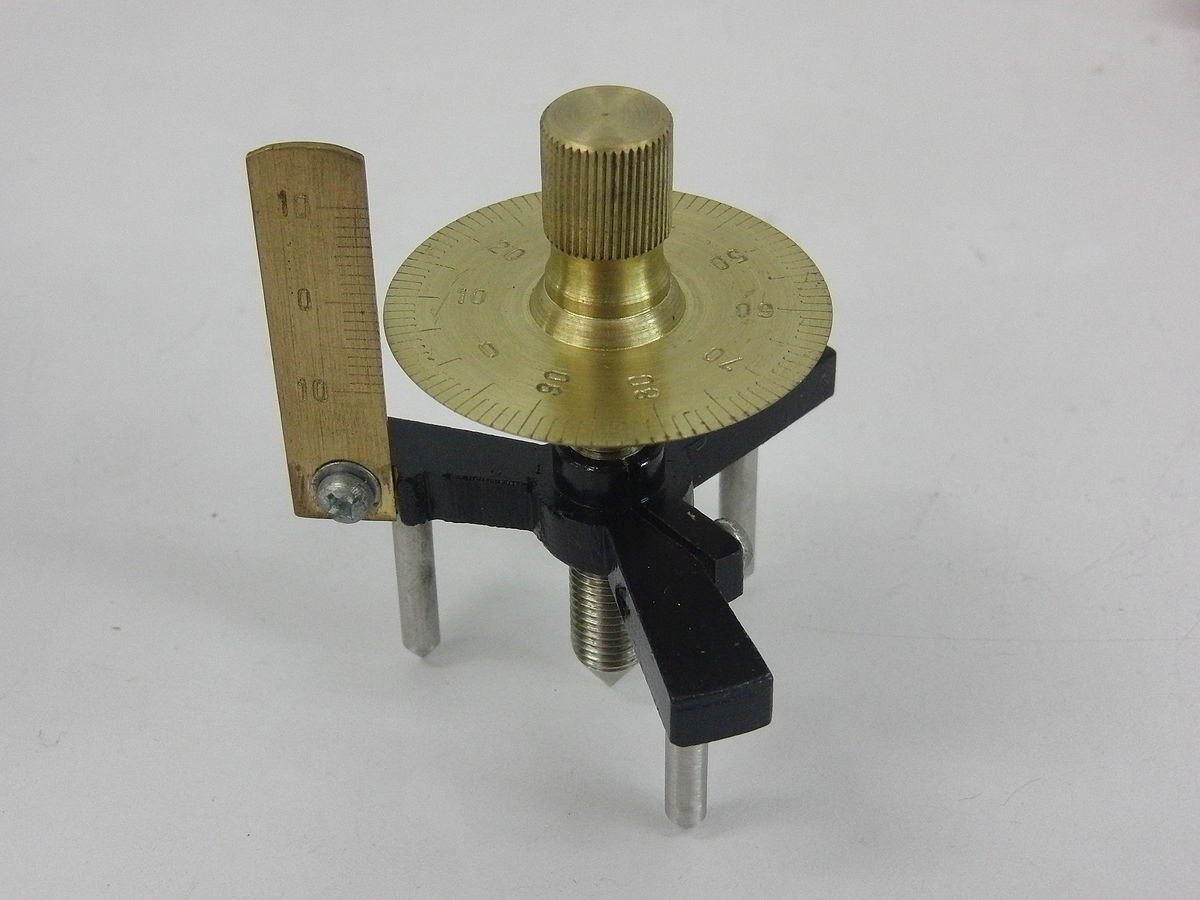 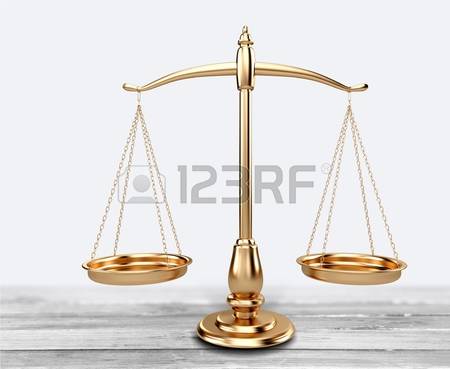 স্ফেরোমিটার
তুলাযন্ত্র
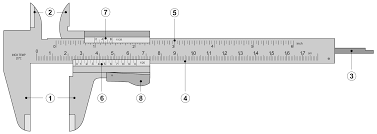 স্লাইডক্যালিপার্স
আজ আমরা আলোচনা করব
রাশি
শিখন ফল
এই পাঠ শেষে শিক্ষার্থীরা ...
 
০১। রাশি কী তা ব্যাখ্যা করতে পারবে ।
০২।রাশির প্রকারভেদ 
নিরূপণ করতে পারবে
উপস্থাপন
ভৌতজগতে যা কিছু পরিমাপ করা যায় তাকেই  রাশি বলে।
রাশি
কোনো বস্তুর দৈর্ঘ্য ,ভর,বেগ,ত্বরণ  --সবই রাশি
রাশির প্রকারভেদ
রাশি
ভেক্টর রাশি
স্কেলার রাশি
যে সকল ভৌত 
রাশিকে সম্পূর্ণরূপে 
 প্রকাশ করার জন্য
  শুধুমাত্র মানের
 প্রয়োজন হয় 
তাদেরকে স্কেলার
 রাশি বলে ।
যে সকল ভৌত রাশিকে
 সম্পূর্ণরূপে প্রকাশ 
করার জন্য মান ও দিক উভয়ের প্রয়োজন হয়
 তাদেরকে ভেক্টর রাশি 
বলে ।
B
B
স্কেলার রাশি
A
A
ভেক্টর রাশি
রাশির  সংকে্তের উপর তীর চিহ্ন(  ),রেখা চিহ্ন(   - ) ,অথবা নিচে রেখা চিহ্ন দিয়ে ভেক্টর রাশি প্রকাশ করা হয়
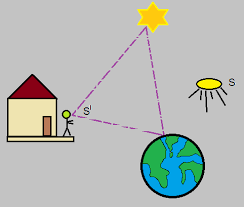 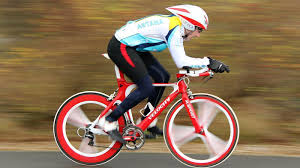 স্কেলার রাশি
ভেক্টর রাশি
একক কাজ০১। রাশি কি ?০২।রাশির প্রকারভেদ দাও।০৩।প্রত্যেক প্রকার রাশির দুটি করে উদাহরণ দাও।
এ বিষয়ে এখন একটি ভিডিও দেখা যাক
দলীয় কাজ
স্কেলার ও ভেক্টর রাশির একটি করে বাস্তব প্রয়োগ ব্যাখ্যা কর
মূল্যায়ন
১,সরণ,বেগ,ত্বর্‌ন,বল,ওজন এ গুলো কোন ধরনের রাশি ?
২।দূরত্ব,দ্রুতি,ভর,কাজ-এ গুলো কোন ধরনের রাশি ?
৩।ভেক্টর রাশিকে কীভাবে  প্রকাশ করা হয় ?
বাড়ীর কাজ
তোমার দেখা কোন নৌকার  দুই গলুই থেকে তোমার দুই বন্ধু ঘন্টায় যথাক্রমে 7km ও 4km বেগে চলতে শুরু করলে নৌকাটির প্রকৃত বেগ কত হতে পারে তা ব্যাখ্যা কর ।
ধন্যবাদ
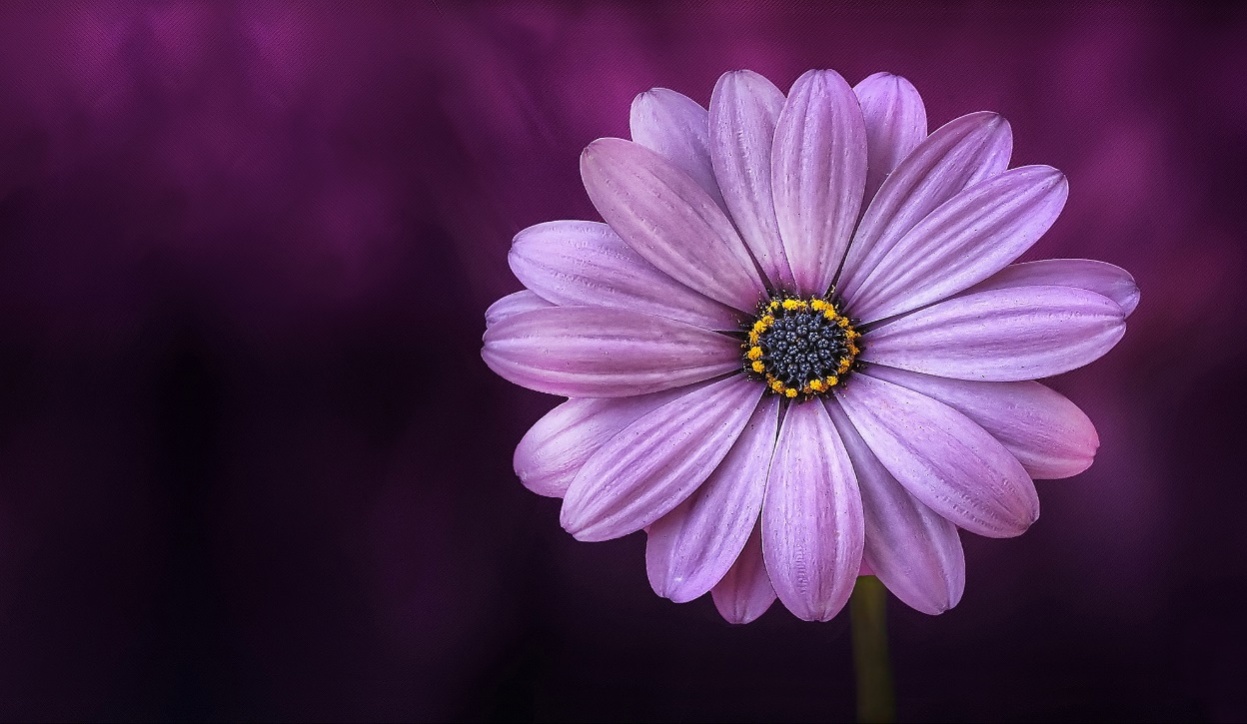